INTRODUZIONE 
ALL’ ANTROPOLOGIA 
CULTURALE
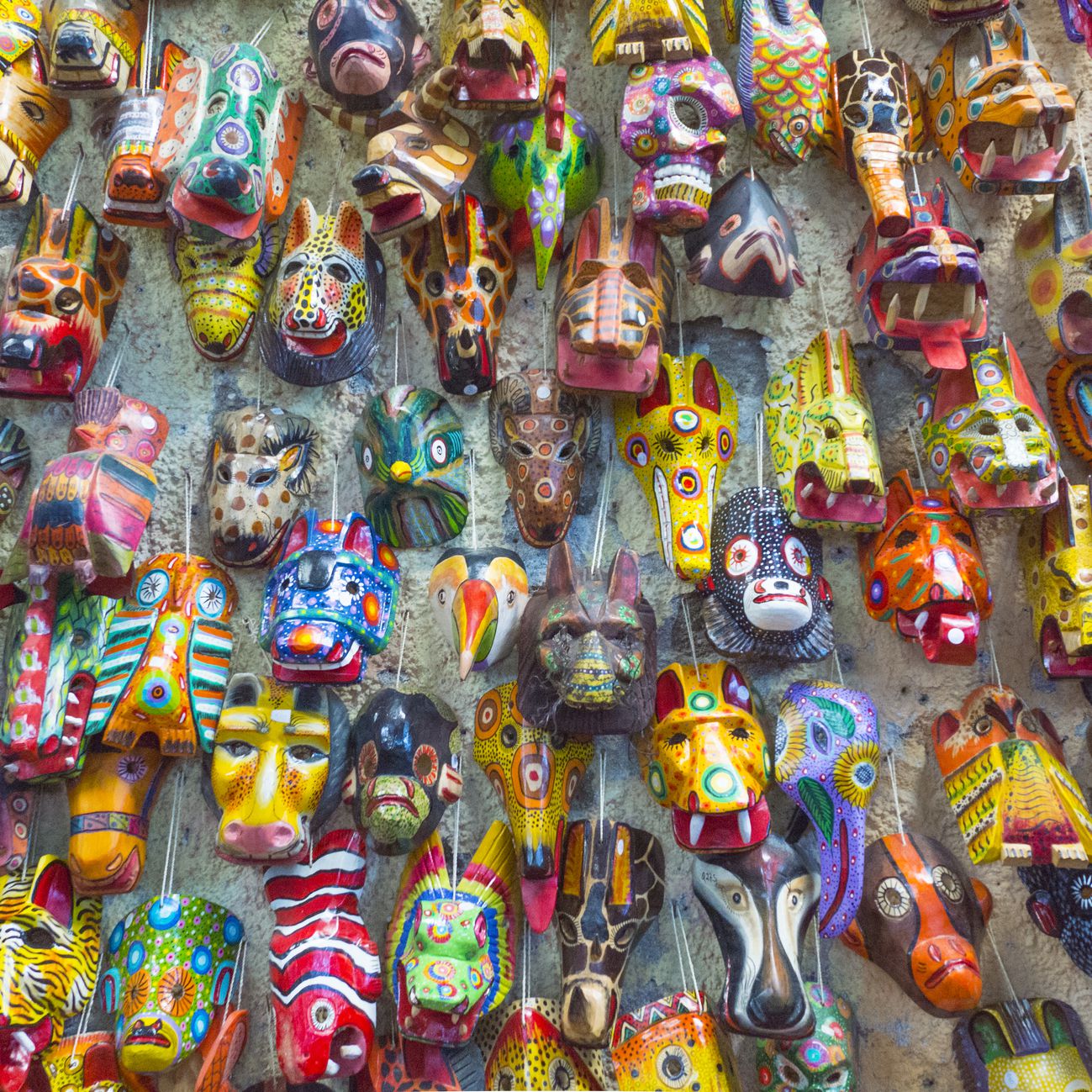 Valentina Mutti

12 Gennaio 2022, UNITRE Arcore
Percorso in 3 lezioni
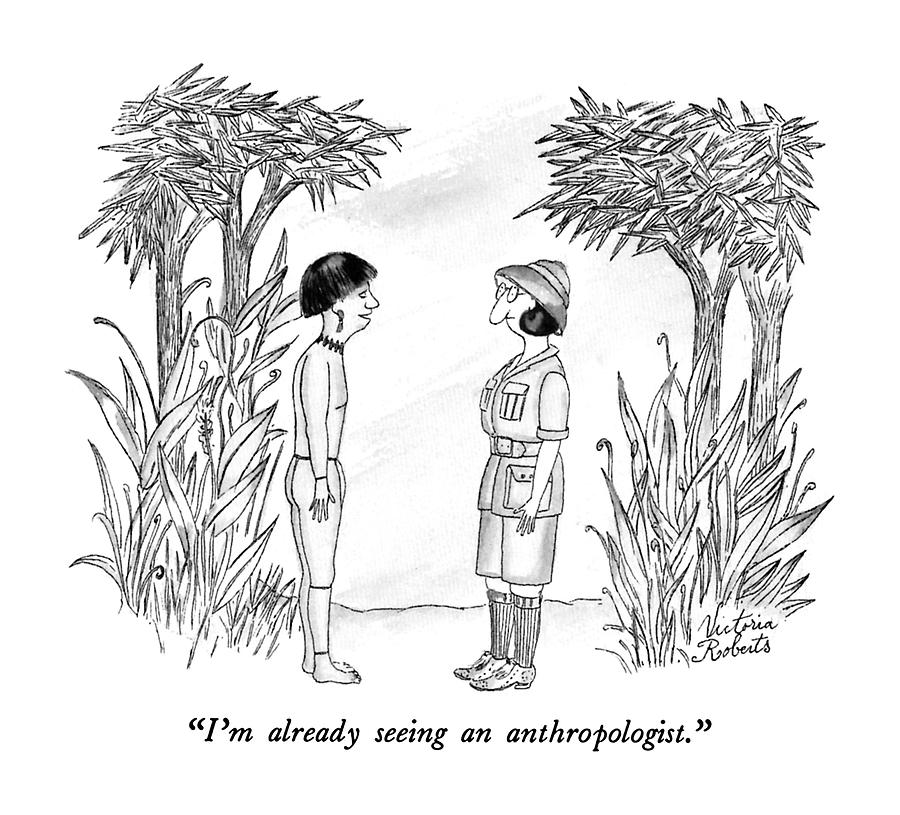 1. Cos’è l’antropologia culturale? 
Quale concetto di cultura?
L’etnografia - Metodi e tecniche della disciplina

2. Genere e famiglie da un punto di vista antropologico
Antropo-poiesi e parentela

3. Antropologia medica
Salute e malattia in chiave transculturale
Casi etnografici
[Speaker Notes: .]
Introduzione all’antropologia culturale
Cosa faremo oggi?
Presentazione del percorso formativo
Quale definizione di antropologia culturale?
Il concetto di cultura
Etnografia
La «rivoluzione etnografica» di Malinowski 
Dal campo al testo: l’antropologia interpretativa
Culture nella contemporaneità
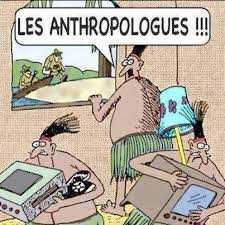 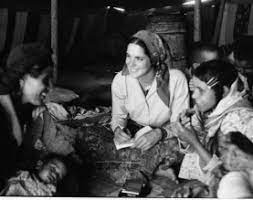 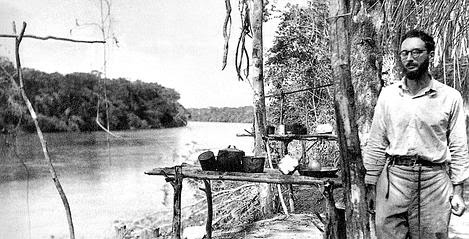 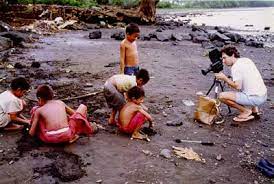 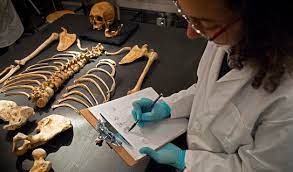 Cosa fanno e non fanno gli antropologi?
[Speaker Notes: Tristi tropici 1955]
Possibili definizioni
Anthropos (uomo) + Logos (discorso, sapere)

Il «sapere della differenza»
Studio della diversità culturale
Un sapere «di frontiera» (critico e marginale rispetto al mondo da cui nasce) e che nasce «sulla frontiera» di culture diverse

Sapere multi-paradigmatico (da paradigmi a svolte)
Relativismo culturale VS Etnocentrismo
Decentramento come postura
Visione olistica

1799 Società degli Osservatori dell’Uomo (Parigi)
etnocentrismo
Lontano nello spazio  lontano nel tempo
[Speaker Notes: Etnocentrismo è inevitabile ma deve essere critico]
relativismo culturale
Relativismo non è «fare quattro chiacchere con tutti e non giudicare nessuno» (Gellner)
Scienze antropologiche
etnografia ⇒ raccolta dati (fieldwork)
etnologia ⇒ sintesi e elaborazione 
antropologia ⇒ generalizzazioni teoriche



Antropologia culturale (USA) e sociale (UK)
Demologia/studi sul folklore
Antropologia fisica e forense
Ambiti di studio dell’antropologia
Costruzione del sè e dell’altro; identità e appartenenze 
Forme di parentela e di famiglia  antropologia della parentela e del genere
Dimensione religiosa e rituale  antropologia delle religioni/simbolica
Attività creativa ed espressione estetica  antropologia dell’arte
Le risorse e il potere, forme di vita economica e di scambio  antropologia economica
Organizzazione politica   antropologia politica 
Mobilità e migrazioni  antropologia delle migrazioni
Salute, malattia e pratiche di cura  antropologia medica
Natura, rivendicazioni e uso delle risorse  antropologia della natura/ecologia politica
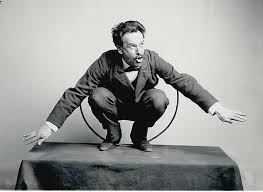 Il concetto di «cultura» in senso antropologico
1871 «Primitive culture», definizione di Tylor: 
«La cultura o civiltà, intesa nel suo ampio senso etnografico, è quell’insieme complesso che include la conoscenza, le credenze, l’arte, la morale, il diritto, il costume e qualsiasi altra capacità o abitudine acquisita dall’uomo in quanto membro di una società»

Composta da diversi elementi (scomponibili)
Acquisizione sociale (aspetto collettivo)
Supera la separazione in ceti e classi (uomini colti VS incolti)
Accomuna tutte le società umane (universalismo)
Antropologia evoluzionista, idea di «progresso» (epoca vittoriana)
[Speaker Notes: 1859 Darwin Origine della specie]
Il concetto di «cultura»
Definizioni contemporanee

Geertz: produzione di senso
«siamo animali incompleti o non finiti che si completano e si perfezionano attraverso la cultura – e non attraverso la cultura in genere, ma attraverso forme di cultura estremamente particolari» (Geertz, 1987). 
Hannertz: produzione di significati
«una cultura è una struttura di significato che viaggia su reti di comunicazione non localizzate in singoli territori»
Proposta di Appadurai: da cultura a culturale
Da universalismo a particolarismo: da cultura a culture in senso plurale (da Boas agli anni ‘60)

Studio di piccole comunità relativamente isolabili, categorizzabili come «culture» in una specifica località/tribalità

Risponde a un ideale teorico
Pericolo di reificazione (ridurre ed oggettivare)
Cultura è un sistema chiuso o aperto?
[Speaker Notes: Es riti di iniziazione tendon a dare un’imagine chiusa e perpetuare contenuti tradizionali…si ripropone un modello, nonostante I cambiamenti]
La storia del cittadino americano (R. Linton, 1936)
Il cittadino americano medio si sveglia in un letto costruito secondo un modello che ebbe origine nel vicino Oriente. Egli scosta le lenzuola e le coperte che possono essere di cotone, pianta originaria dell’India; o di lino, pianta originaria del vicino Oriente; o di seta, il cui uso fu scoperto in Cina.
Si infila i mocassini inventati dagli indiani delle contrade boscose dell’Est, e va nel bagno, i cui accessori sono un misto di invenzioni europee e americane, entrambe di data recente. Poi si fa la barba, rito masochistico che sembra sia derivato dai sumeri o dagli antichi egiziani.
Tornato in camera da letto, prende i suoi vestiti da una sedia il cui modello è stato elaborato nell’Europa meridionale e si veste. Indossa indumenti la cui forma derivò in origine dai vestiti di pelle dei nomadi delle steppe dell’Asia, si infila le scarpe fatte di pelle tinta secondo un procedimento inventato nell’antico Egitto.
Andando a fare colazione si ferma a comprare un giornale, pagando con delle monete che sono un’antica invenzione della Lidia. Al ristorante il suo coltello è di acciaio, lega fatta per la prima volta nell’India del Sud, la forchetta ha origini medievali italiane, il cucchiaio è un derivato dell’originale romano. Prende il caffè, pianta abissina, con panna e zucchero. Dopo la frutta e il caffè, mangerà le cialde, dolci fatti, secondo una tecnica scandinava, con il frumento, originario dell’Asia minore.
Quando il nostro amico ha finito di mangiare, si appoggia alla spalliera delle sedie e fuma, secondo un’abitudine degli indiani d’America, consumando la pianta addomesticata in Brasile o fumando la pipa, derivata dagli indiani della Virginia o la sigaretta, derivata dal Messico. Può anche fumare un sigaro, trasmessoci dalle Antille, attraverso la Spagna. Mentre fuma legge le notizie del giorno, stampate in un carattere inventato dagli antichi semiti, su di un materiale inventato in Cina e secondo un procedimento inventato in Germania. Mentre legge i resoconti dei problemi che si agitano all’estero, se è un buon cittadino conservatore, con un linguaggio indo-europeo, ringrazierà una divinità ebraica di averlo fatto al cento per cento americano…
ETNOGRAFIA
Dalla poltrona (antropologi armchair) al campo
Corrispondenti di Man – 1990 Royal Anthrop. Institute

Dimensione del viaggio
Documentare e tradurre

Quali strumenti? Le note di campo, i colloqui, le surveys

«Mettersi nei panni di»: metafora dell’etnografo come un bambino - apprendimento

Laboratorio antropologico……………ma anche rito di passaggio per i ricercatori stessi!
[es. Godelier, farsi un nome tra i Baruya e farsi un nome con i Baruya]
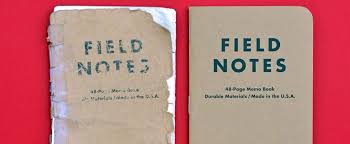 La «rivoluzione etnografica» di Argonauti del Pacifico Occidentale di Malinowski (1884-1942)
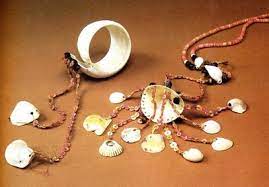 Prima monografia di campo (1922)
Apprendimento lingua, vita quotidiana, prossimità
L’antropologo «camaleonte»
Prospettiva olistica e funzionalista
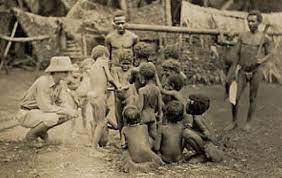 Il metodo dell’ Osservazione Partecipante
«Dal punto di vista del nativo»
Criteri di oggettività e verificabilità 

La pubblicazione postuma dei Diari (1967): il disagio dell’antropologo
Il «paradosso» 
dell’osservazione 
partecipante
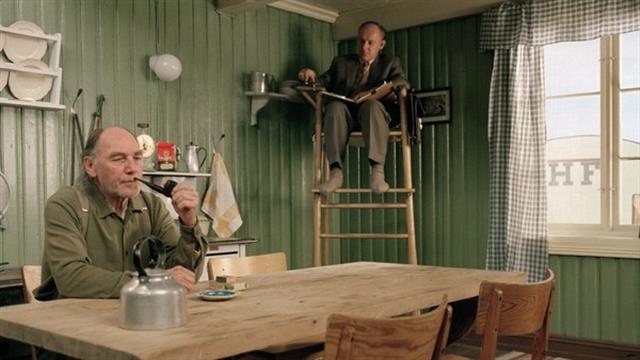 Osservazione della partecipazione (B. Tedlock, 1991): esplorazione riflessiva VS oggettivazione
[Speaker Notes: Kitchen stories (2003) svedese – studio sugli uomini non sposati di mezza età]
La «descrizione densa» e la svolta interpretativa di Clifford Geertz (1926-2006)
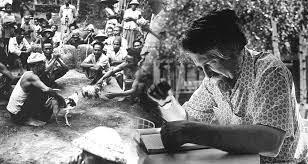 Dal campo al testo
Cosa fanno gli etnografi? Scrivono

«Interpretazione di culture» (1973): lavorare con interpretazioni di interpretazioni

La dimensione ermeneutica del lavoro antropologico
«Essere lì» ed «essere qui»: l’autorità etnografica

La negoziazione di significati
Concetti vicini e lontani dall’esperienza   
«Emico» ed «etico»
Esempio dell’occhiolino: TIC o ammiccamento?
Etnografia della stregoneria scritta da una strega o scritta da un geometra?
[Speaker Notes: Comprendere un pensiero senza riprodurlo, noi non saremo nella mente di chi vive la cultura, possiamo solo vedere le intenzioni per come sono espresse. Si tratta di attribuire importanza al significato per come viene espresso sul piano pubblico in una concreta situazione]
Culture e interazioni nella contemporaneità
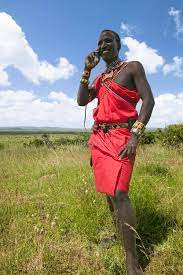 Le culture non sono separate, non sono casi da museo (la collezione delle culture). Stanno fianco a fianco nello stesso spazio e in una cornice di contemporaneità.

Quale futuro delle differenze culturali nell’epoca contemporanea? 

	Scontro tra culture? Attaccamento alla tradizione?
	Omogenizzazione del mondo (Lévi-Strauss)

Ibridazione culturale e «desideri di modernità» (es. social media)

Omogeneità della cultura e differenze interne
[Speaker Notes: Da sozzura a fertilizzante
Nostalgia della tradizione]
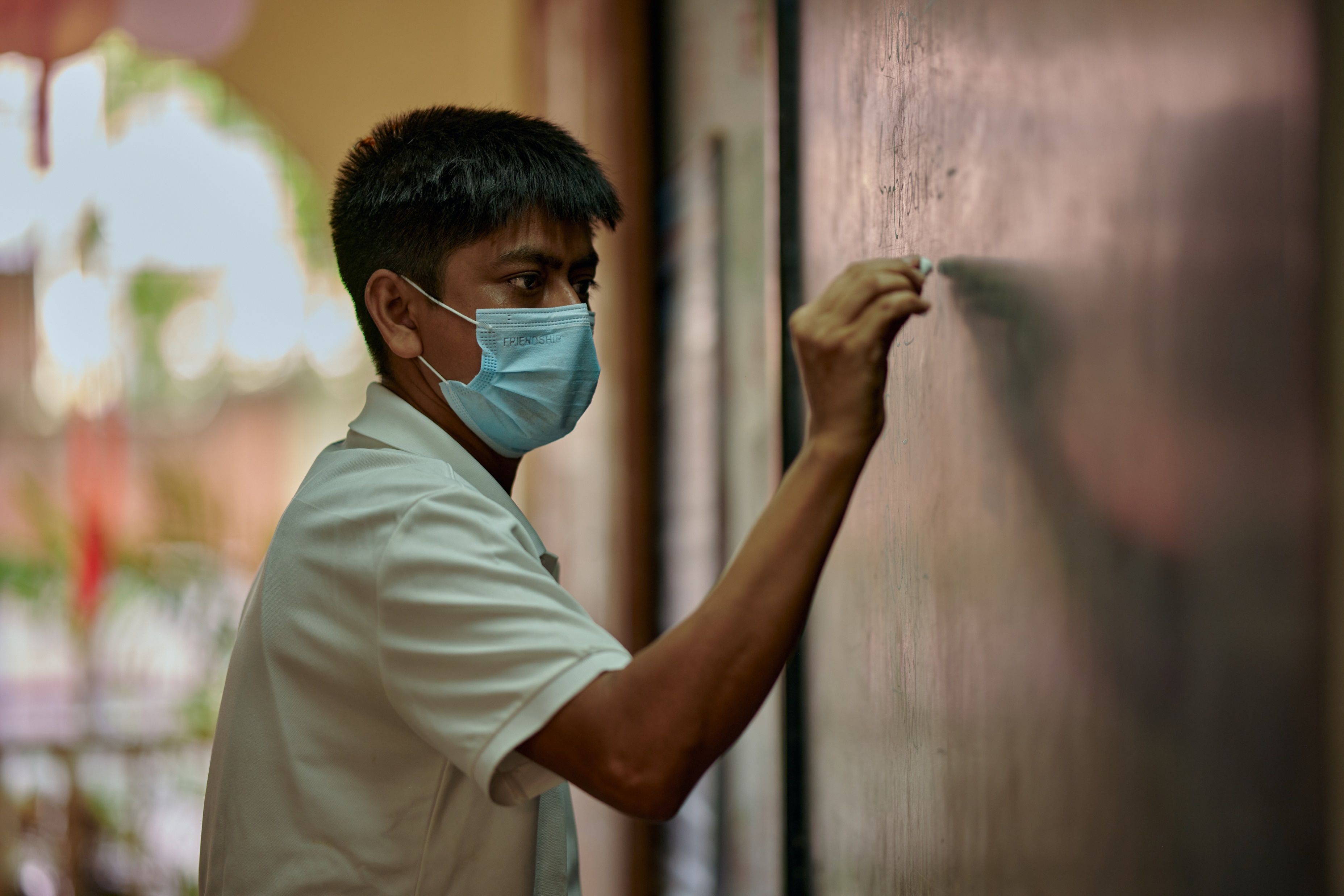 Culture e interazioni nella post-modernità
“I frutti puri impazziscono” (Clifford, 1988): etnografia come produzione letteraria, «finzioni etnografiche»

Processo di creolizzazione/ibridazione
Ambiguità nel contatto con l’Occidente: distruzione o resistenza e rinnovamento?  

Si passa da una idea della diversità culturale come alternativa a noi all’idea della diversità culturale come alternativa per noi.

Traffico di culture
Pandemia ci conferma che il mondo è inter-connesso
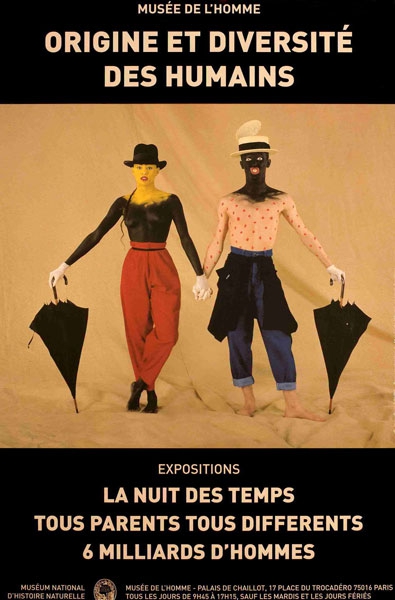 CONCLUSIONI
Antropologia come prospettiva sull’alterità e sguardo sul mondo

Non solo e non necessariamente in un altrove esotico/Superamento del NOI VS LORO

Definizione contemporanea di cultura/culture  

La ricerca antropologica mostra che le società e le culture non sono sempre integrate e organiche al loro interno, sono attraversate da contraddizioni e conflitti e si sono sempre reciprocamente influenzate
Per approfondire
Fabietti U., Matera V., Malighetti R., Dal tribale al globale, Pearson (terza edizione 2020)
Remotti F., Prima lezione di antropologia, Laterza

Fabietti U., Elementi di antropologia culturale, Mondadori


Malinowski B., Argonauti del Pacifico Occidentale, Bollati Boringhieri
Geertz C., Interpretazione di culture, Il Mulino
Geertz C., Antropologia interpretativa, Il Mulino